1.6. Pasos metodológicos para la enseñanza de la técnica de nado espalda (brazada, coordinación de patada y brazada, respiración, movimiento completo)
https://blog.arenaswim.com/es/entrenamiento-y-tecnica/mejora-la-tecnica-de-espalda-10-ejercicios-imprescindibles-para-iniciarse-en-el-estilo/
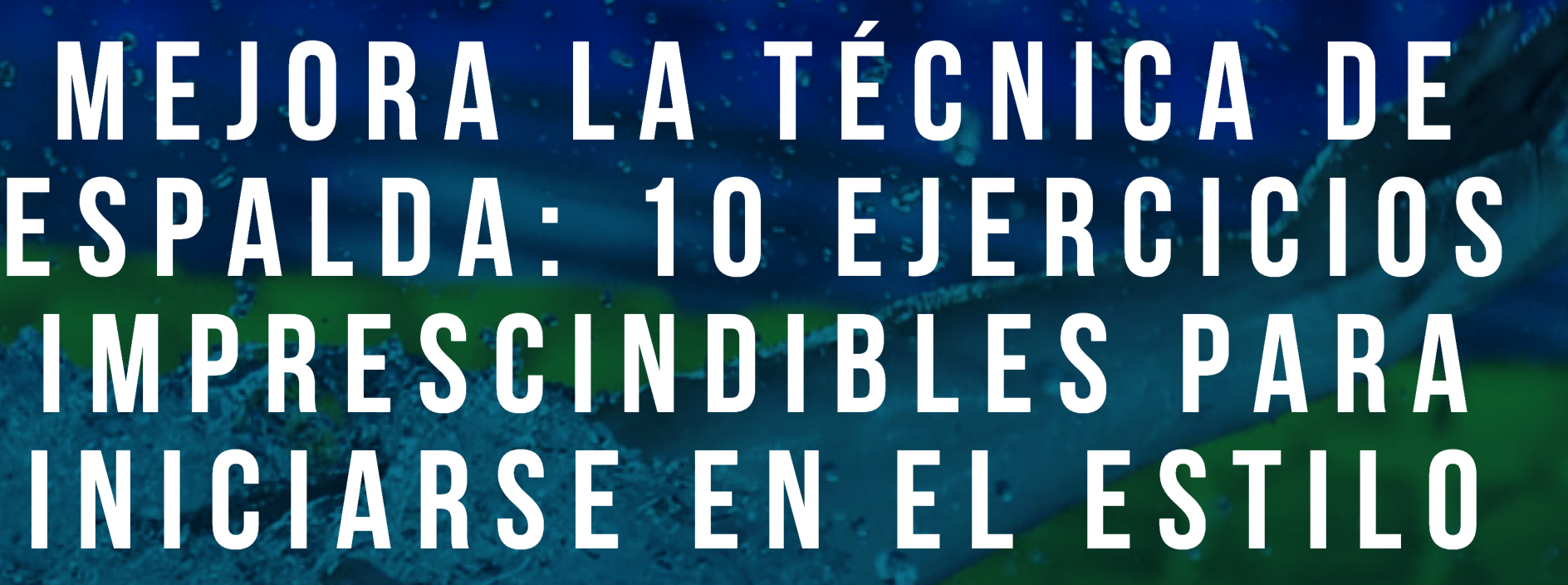 • 1.6.1. Brazada espalda: Reciclaje y sus partes
C) TÉCNICA BRAZOS ESPALDA:- Al igual que el estilo crol la acción de brazos se divide en dos fases, una aérea que corresponde con el recobro y una acuática que corresponde con la tracción de los brazos.a) FASE ACUÁTICA:· Fase de tracción:En esta fase hay que tener muy en cuenta  el rolido que ha de realizar el cuerpo, se divide en 4 fases.
1. · Entrada:- Brazo entra extendido sobre el hombro- La mano entra antes que el brazo (muñeca)- Palma mirando hacia afuera, entra el meñique primero en el agua.
• 1.6.1. Brazada espalda: Reciclaje y sus partes
2. Agarre:- Es la preparación para la tracción en la que la mano se coloca en una correcta posición para iniciar una correcta propulsión.- Trayectoria hacia abajo y afuera- Brazo permanece estirado3. Fase de tirón:- Brazo justo bajo al superficie- Mantener la muñeca firme y dedos cerrados- Trayectoria hacia atrás y arriba- Codo flexionado hasta alcanzar su máxima flexión (90º) a la altura de los hombros
• 1.6.1. Brazada espalda: Reciclaje y sus partes
4. Fase de empuje: - Comienza a partir de la máxima flexión - Trayectoria de la mano hacia atrás y abajo - Aumento progresivo de la velocidad - Empuje termina con la palma de la mano mirando hacia el muslo
• 1.6.1. Brazada espalda: Reciclaje y sus partes
B. · b) FASE AÉREA:· Recobro:- Comienza cuando la mano esta en el muslo con el brazo estirado al lado del cuerpo- Por acción de rolido el hombro sale fuera del agua- En primer lugar sale el dedo pulgar- Subimos la mano, brazo estirado, y al pasar por la vertical del hombro cabeza la mano mira hacia afuera· Rolido:- Al igual que en crol el rolido es el giro realizado por el tronco en el eje longitudinal, cuyos objetivos son:- Conseguir una tracción mas profunda y mas larga- Que los principales músculos propulsores actúen favorables (empuje)- Facilitar el movimiento de recobro  Reducir la resistencia al tronco
• 1.6.2. Brazada espalda:Ejercicios aplicativos de coordinación con la patada
D) RESPIRACIÓN:No existen grandes problemas ya que la cabeza esta fuera del agua casi todo el tiempo. Es adecuado encontrar un ritmo de respiración que no sea ni muy lento ni muy rápido, a que podría cansarnos demasiado respirar rápido o ralentizar-nos respirar lento. El tiempo que suelen usar muchos nadadores de espaldas es de espirar mientras el recobro del brazo y inspirar en el recobro del otro.
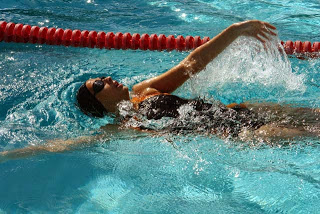 • • 1.6.3. Movimiento completo espalda: Ejercicios aplicativos de la técnica completa
https://www.youtube.com/watch?v=9_7OVHXtV_o
https://www.youtube.com/watch?v=Gl2ZgCvB-k0
EJERCICIOS ESPECIALES DE COORDINACIÓN:
NADAR ESPALDA LLEVANDO UN VASO EN LA FRENTE
NADAR ESPALDA CON DOS BRAZOS PIERNAS LIBRE
SACAR EL TRONCO A DIFERENTES ALTURAS 
VARIAR LA AMPLITUD DE LA PATADA
EJERCICIOS ESPECIALES TECNIOCA COMPLETA:
TRATAR DE HACER MAS PROFUNDA LA FASE DE EMPUJE
ALEJAR EL EMPUJE FINAL UN POCO DEL CUERPO
• 1.6.2. Brazada espalda:Ejercicios aplicativos de coordinación con la patada
E) COORDINACIÓN:a) Coordinación de brazos:El  brazo que recobra se mueve mas rápido que la man que esta completando la brazada, cuando el brazo del recobro entra la mano contraria esta alcanzando el lado contrario del cuerpo. Con esto conseguiremos una propulsión continua ya que ejercemos presión en ambas manos.b) Coordinación Brazos- Piernas:Por cada ciclo de brazos corresponden 6 batidas de piernas.